проект
Бюджет 2023и плановый период 2024 - 2025
На основании проекта решения Совета депутатов городского округа
Котельники Московской области
«О бюджете городского округа Котельники Московской области
на 2023 год и на плановый период
2024 и 2025 годов»
Основные понятия
Граждане – 
как налогоплательщики,
 как потребители муниципальных услуг – должны быть уверены в том, что передаваемые ими в распоряжение государства средства используются прозрачно и эффективно, приносят конкретные результаты, как для 
общества в целом, так и для 
каждой семьи, для каждого человека
Межбюджетные отношения –взаимоотношения между публично-правовыми образованиями по вопросам регулирования бюджетных правоотношений, организации и осуществления   бюджетного процесса
Бюджет –форма образования и расходования денежных средств, предназначенных для финансового обеспечения задач и функций местного самоуправления
Межбюджетные трансферты –средства, предоставляемые одним бюджетом бюджетной системы Российской Федерации другому бюджету
Расходы бюджета -выплачиваемые из бюджета денежные средства
Профицит бюджета -
превышение доходов бюджета над его расходами
Доходы бюджета -поступающие в бюджет денежные средства
Дефицит бюджета -
превышение расходов бюджета над его  доходами
Основные показатели социально-экономического развития
Основные задачи и приоритеты бюджетной политики
Реализация Указов и поручений Президента РФ
Исполнение поручений Губернатора Московской области
Исполнение поручений Главы городского округа Котельники
Открытость и прозрачность бюджетных данных
Планирование расходов в рамках муниципальных программ
Повышение эффективности бюджетных расходов
Обеспечение в приоритетном порядке социально-значимых расходов
Основные параметры бюджета млн.руб
2025
2022
2023
2024
2021
2351
4014
5626
4015
ДОХОДЫ
2051
3992
РАСХОДЫ
1943
2525
4143
5626
57
174
128
123
ДЕФИЦИТ
108
252
0
128
128
Муниципальный долг
0
Структура доходов бюджета 2023
Структура доходов бюджета тыс.руб.
Основные источники собственных доходов бюджета 2023
1 302,7
Удельный объем налоговых и неналоговых доходов бюджета на душу населения2023 тыс.руб.
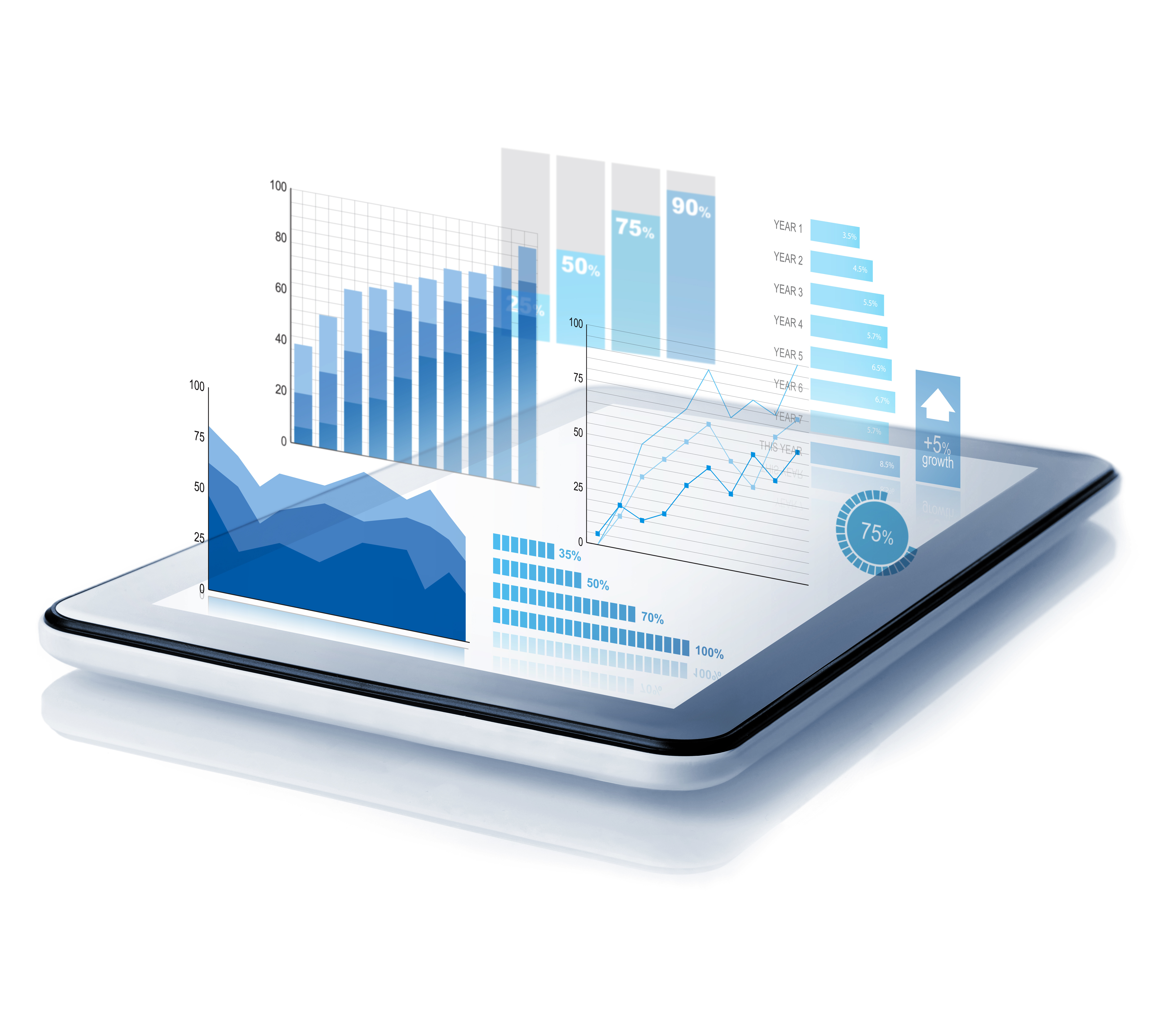 Перечень налоговых льгот (установленных НПА муниципального образования, дополнительно к льготам, установленным ст.395 и ст.407 НК РФ)
Освобождены от уплаты земельного налога
в размере 50%:

Пенсионеры, получающие пенсии, назначенные в порядке, установленном пенсионным законодательством Российской Федерации
Лица,  достигшие возраста 60 и 55 лет (соответственно мужчины и женщины), которым в соответствии с законодательством Российской Федерации выплачивается ежемесячное пожизненное содержание
многодетные семьи в отношении земельных участков, предоставленных многодетным семьям в соответствии с Законом Московской области N 73/2011-ОЗ
малоимущие семьи и малоимущие одиноко проживающие граждане, среднедушевой доход которых ниже величины прожиточного минимума, установленной в Московской области на душу населения
Освобождены от уплаты земельного налога организации:

органы местного самоуправления
муниципальные учреждения (учредителем которых является муниципальное образование "Городской округ Котельники Московской области" (за исключением земель, используемых для осуществления деятельности не по профилю учреждения)
государственные медицинские организации, осуществляющие свою деятельность на территории города
организации - в отношении земельных участков, занятых кладбищами и иными местами погребения
земельные участки, занятые муниципальным жилищным фондом, и землями общего пользования
государственные и муниципальные учреждения Московской области, вид деятельности которых направлен на сопровождение процедуры оформления права собственности Московской области на объекты недвижимости, включая земельные участки
Освобождены от уплаты земельного налога физические лица 
(в отношении одного ЗУ, находящегося в собственности, постоянном (бессрочном) пользовании или пожизненном наследуемом владении):

Герои Советского Союза, Герои Российской Федерации, Герои Социалистического Труда и полные кавалеры ордена Славы
инвалиды I и II групп
инвалиды с детства
ветераны и инвалиды Великой Отечественной войны, а также ветераны и инвалиды боевых действий;
участники Великой Отечественной войны, а также граждане, на которых законодательством распространены социальные гарантии и льготы участников Великой Отечественной войны
граждане, носящие звание «Почетный гражданин города Котельники»
Освобождены от уплаты налога на имущество
физических лиц следующие категории налогоплательщиков 
(в отношении одного объекта налогообложения)
:
граждане, носящие звание «Почетный гражданин города Котельники»
физические лица, имеющие на иждивении ребенка-инвалида
дети сироты и дети, оставшиеся без попечения родителей
Льготы установлены:
Решение Совета депутатов городского округа Котельники Московской области от 18.11.2015 № 2/21 «О  земельном налоге на территории городского округа Котельники Московской области» 
Решение Совета депутатов городского округа Котельники Московской области от 11.11.2014 № 7/4 «О  налоге на имущество физических лиц на территории городского округа Котельники Московской области»
Налоговые ставки земельного налога (от кадастровой стоимости земельных участков)
0,2 %
в отношении земельных участков:
0,3 %
в отношении земельных участков:
занятых жилищным фондом и объектами инженерной инфраструктуры жилищно-коммунального комплекса или приобретенных (предоставленных) для жилищного строительства (за исключением земельных участков, приобретенных (предоставленных) для индивидуального жилищного строительства, используемых в предпринимательской деятельности);

не используемых в предпринимательской деятельности, приобретенных (предоставленных) для ведения личного подсобного хозяйства, садоводства, или огородничества или животноводств

занятых индивидуальными гаражами, общественными организациями собственников гаражей и гаражных кооперативов.
отнесенных к землям в составе зон сельскохозяйственного назначения или к землям в составе зон сельскохозяйственного использования в городском округе Котельники и используемых для сельскохозяйственного производства

ограниченных в обороте в соответствии с законодательством Российской Федерации, предоставленных для обеспечения обороны, безопасности и таможенных нужд;

занятых объектами образования, науки, здравоохранения и социального обеспечения, физической культуры и спорта, культуры, искусства.
1,5 %  в отношении прочих земельных участков
Ставки налога установлены Решением Совета депутатов городского округа Котельники Московской области от 18.11.2015 № 2/21«О  земельном налоге на территории городского округа Котельники Московской области»
Налоговые ставки налога на имущество физических лиц (от кадастровой стоимости имущества)
0,3 %
в отношении земельных участков:
Налоговые ставки от кадастровой стоимости в отношении объектов налогообложения, включенных в перечень, определяемый в соответствии с пунктом 7 статьи 378.2 Налогового кодекса Российской Федерации, в отношении объектов налогообложения, предусмотренных абзацем вторым пункта 10 статьи 378.2 Налогового кодекса Российской Федерации составляют:
в 2015 году - 1,5 %
в 2016 году - 1,5 %
в 2017 году - 1,5 %
в 2018 году и следующие – 2 %
0,1 %
Квартира (часть квартиры)
комната
Жилые дома (часть жилого дома)
Объекты незавершенного строительства в случае, если проектируемым назначением таких объектов является жилой дом
Единые недвижимые комплексы, в состав которых входит хотя бы один жилой дом
Гаражи и машино-места
Хозяйственные строения или сооружения, площадь каждого из которых не превышает 50 квадратных метров и которые расположены на земельных участках для ведения личного подсобного хозяйства, огородничества, садоводства или индивидуального жилищного строительства
2 %
в отношении объектов, кадастровая стоимость каждого из которых превышает 300 млн.рублей
0,5 %  в отношении прочих объектов
Ставки налога установлены Решением Совета депутатов городского округа Котельники Московской области от 11.11.2014 № 7/4«О  налоге на имущество физических лиц на территории городского округа Котельники Московской области»
Предоставление налоговых льгот физическим лицам на территории городского округа Котельники Московской области  (выпадающие доходы)тыс. руб.
1 005
1 038
1 235
1 256
9 388
9 499
7 148
7 205
Помимо мер социальной поддержки, физические лица получают льготы по уплате имущественных налогов, установленных Налоговым кодексом Российской Федерации, законом Московской области, нормативными правовыми актами муниципального образования
Структура расходов бюджета
МУНИЦИПАЛЬНЫЕ ПРОГРАММЫ
4 143,12 млн.руб.
НЕПРОГРАММНЫЕ
РАСХОДЫ
 29,4 млн.руб.
Расходы бюджета в разрезе муниципальных программ
Планируемые результаты реализации муниципальных программ
16
Планируемые результаты реализации муниципальных программ
17
Планируемые результаты реализации муниципальных программ
18
Планируемые результаты реализации муниципальных программ
19
Планируемые результаты реализации муниципальных программ
20
Планируемые результаты реализации муниципальных программ
21
Планируемые результаты реализации муниципальных программ
22
Планируемые результаты реализации муниципальных программ
23
Планируемые результаты реализации муниципальных программ
24
Планируемые результаты реализации муниципальных программ
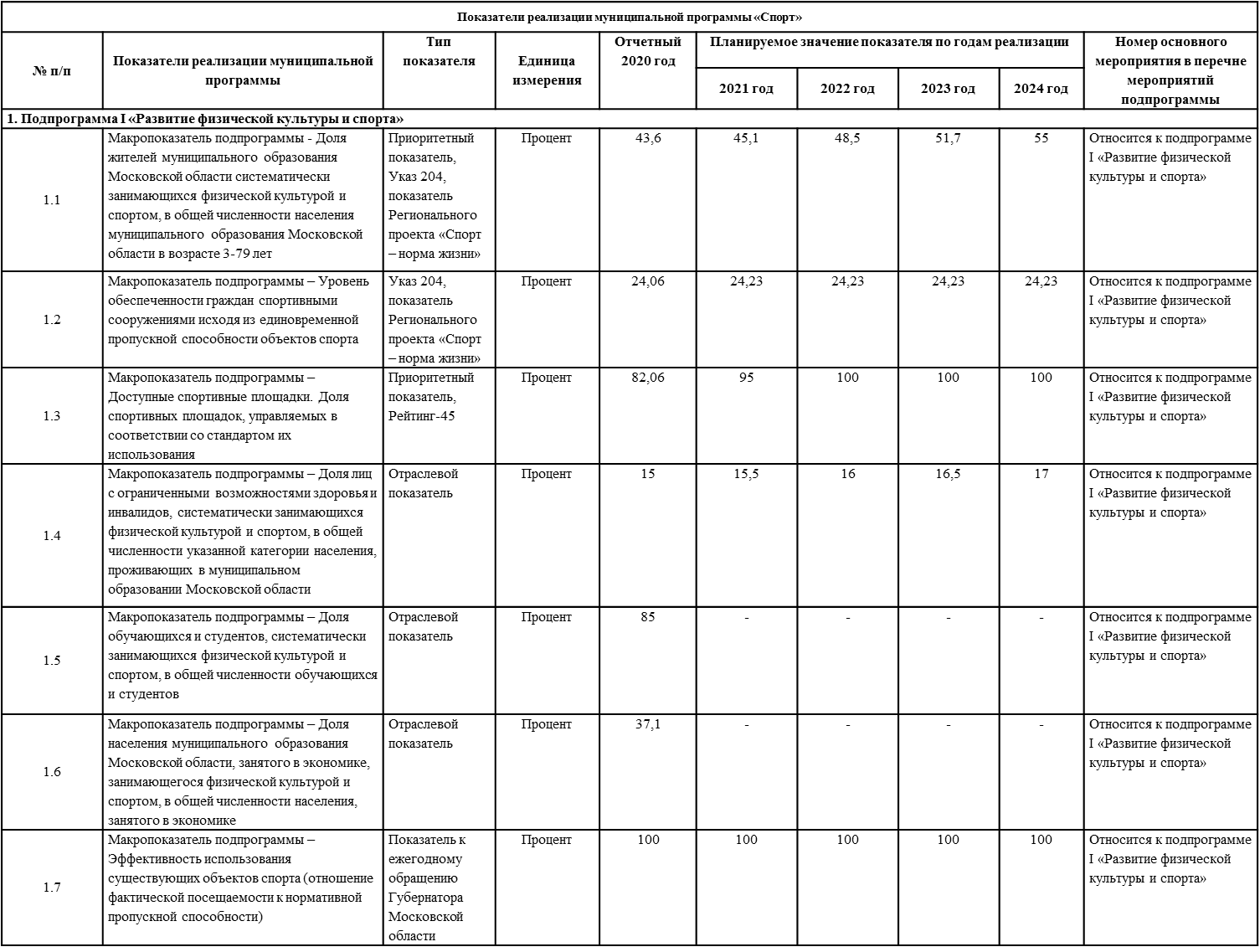 25
Планируемые результаты реализации муниципальных программ
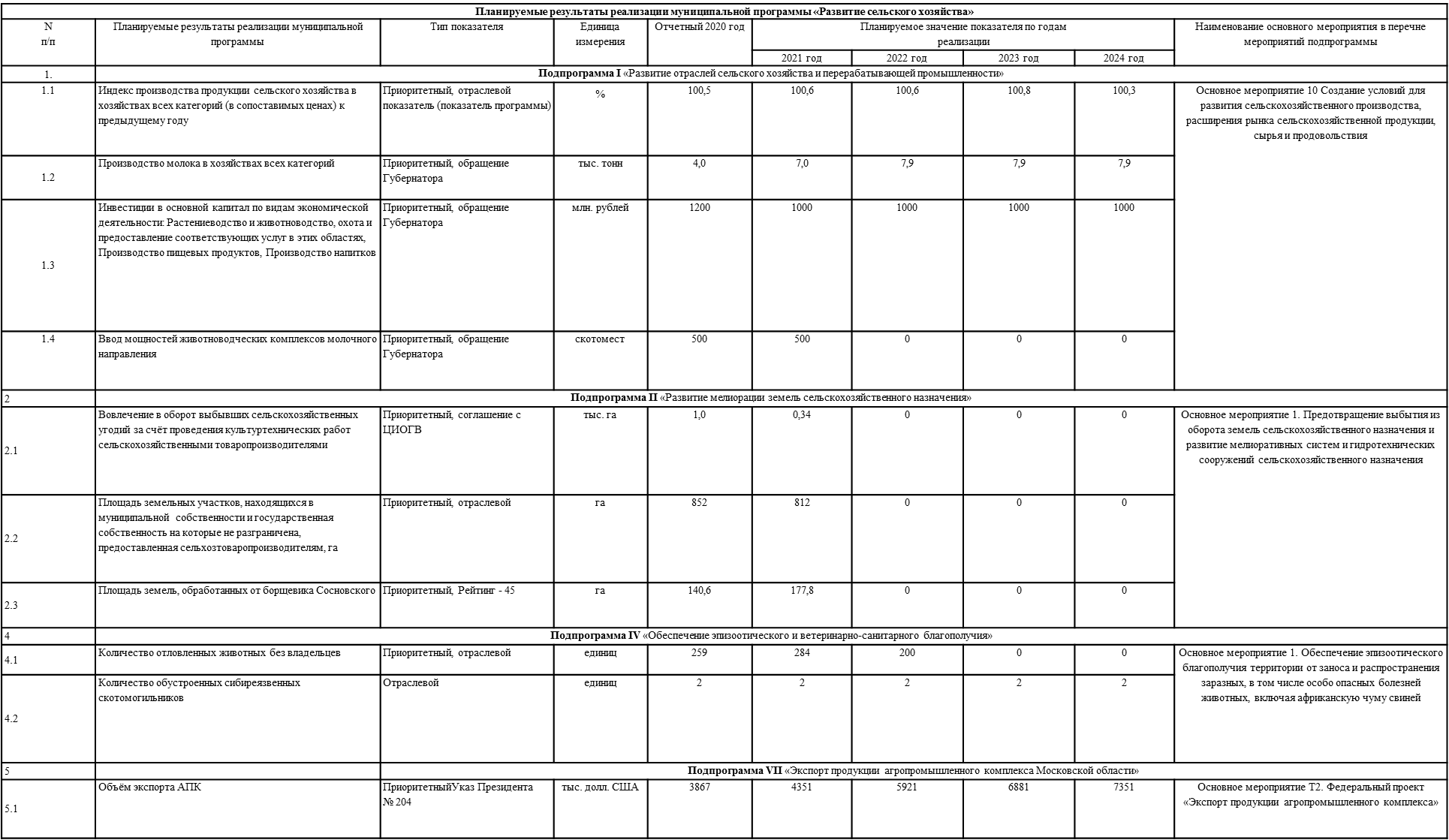 26
Планируемые результаты реализации муниципальных программ
27
Планируемые результаты реализации муниципальных программ
28
Планируемые результаты реализации муниципальных программ
29
Планируемые результаты реализации муниципальных программ
30
Планируемые результаты реализации муниципальных программ
31
Планируемые результаты реализации муниципальных программ
32
Планируемые результаты реализации муниципальных программ
33
Планируемые результаты реализации муниципальных программ
34
Планируемые результаты реализации муниципальных программ
35
Планируемые результаты реализации муниципальных программ
36
Планируемые результаты реализации муниципальных программ
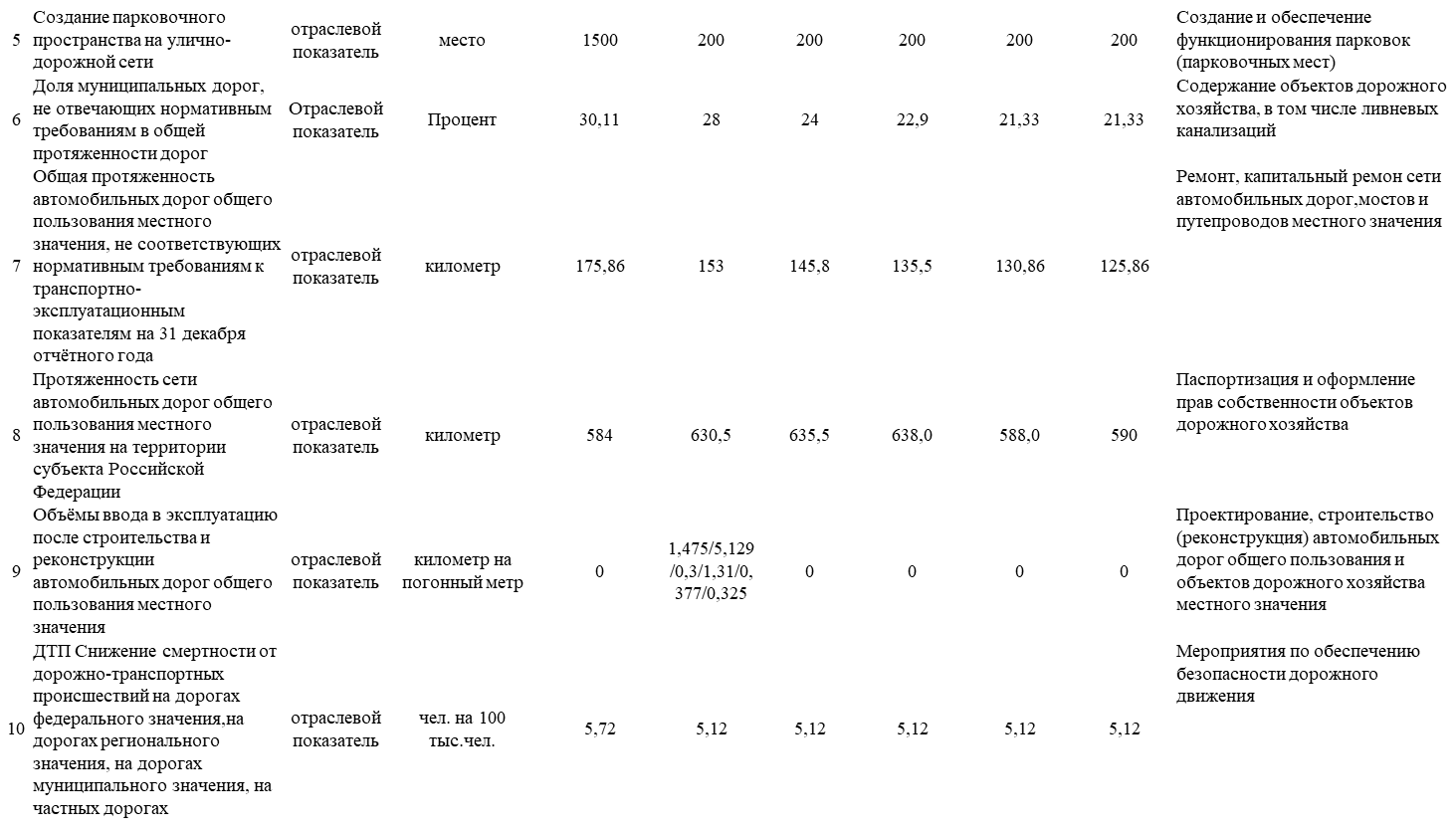 37
Планируемые результаты реализации муниципальных программ
38
Планируемые результаты реализации муниципальных программ
39
Планируемые результаты реализации муниципальных программ
40
Планируемые результаты реализации муниципальных программ
41
Планируемые результаты реализации муниципальных программ
42
Планируемые результаты реализации муниципальных программ
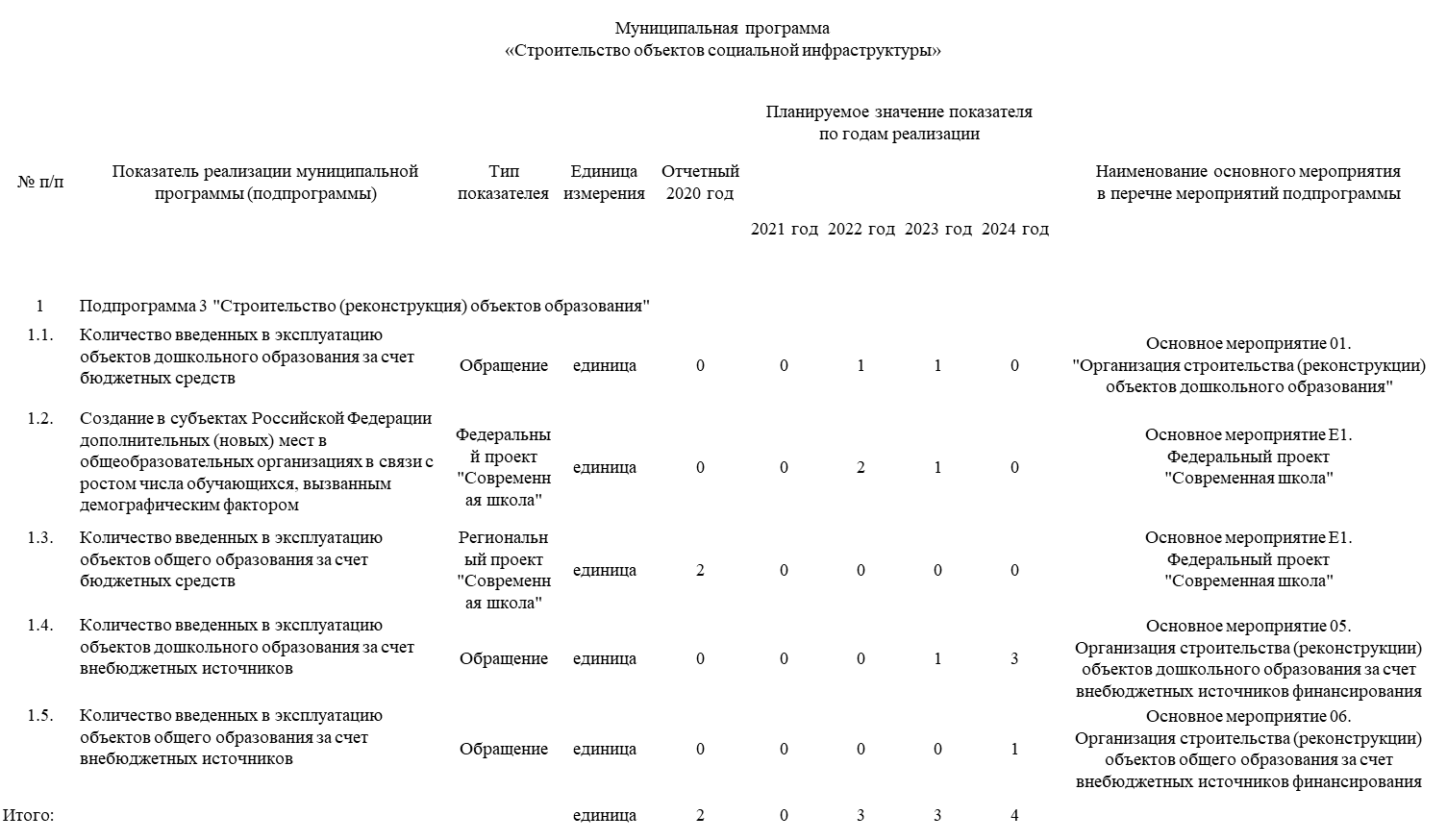 43
Информация о расходах бюджета с учетом интересов целевых групп пользователей
44
Федеральные проекты реализуемые на территории города Котельники
Содействие занятости женщин – создание условий дошкольного образования для детей в возрасте до трех лет
Формирование комфортной городской среды
Цифровое государственное управление
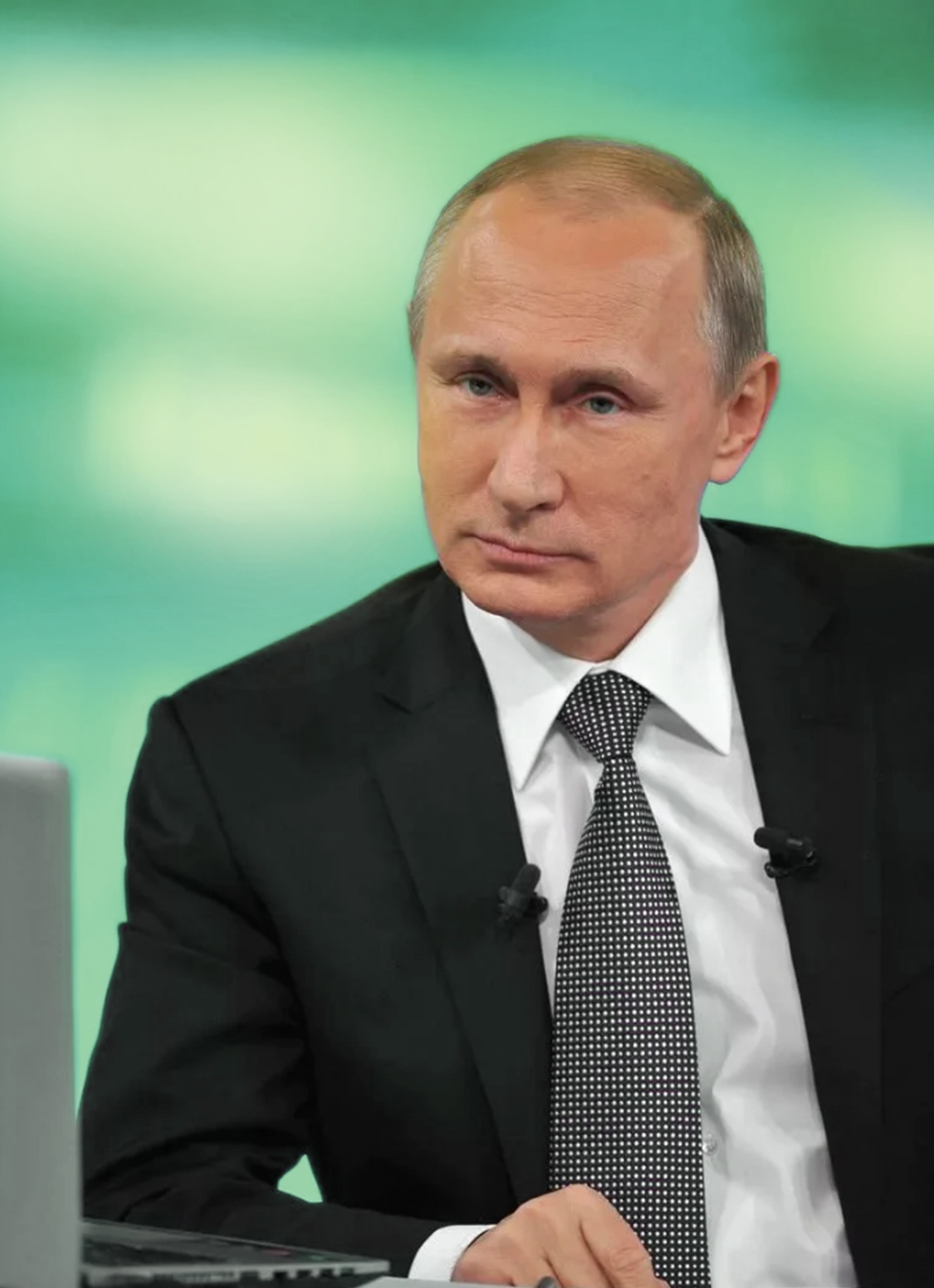 Другие общественно значимые проекты, реализуемые на территории города
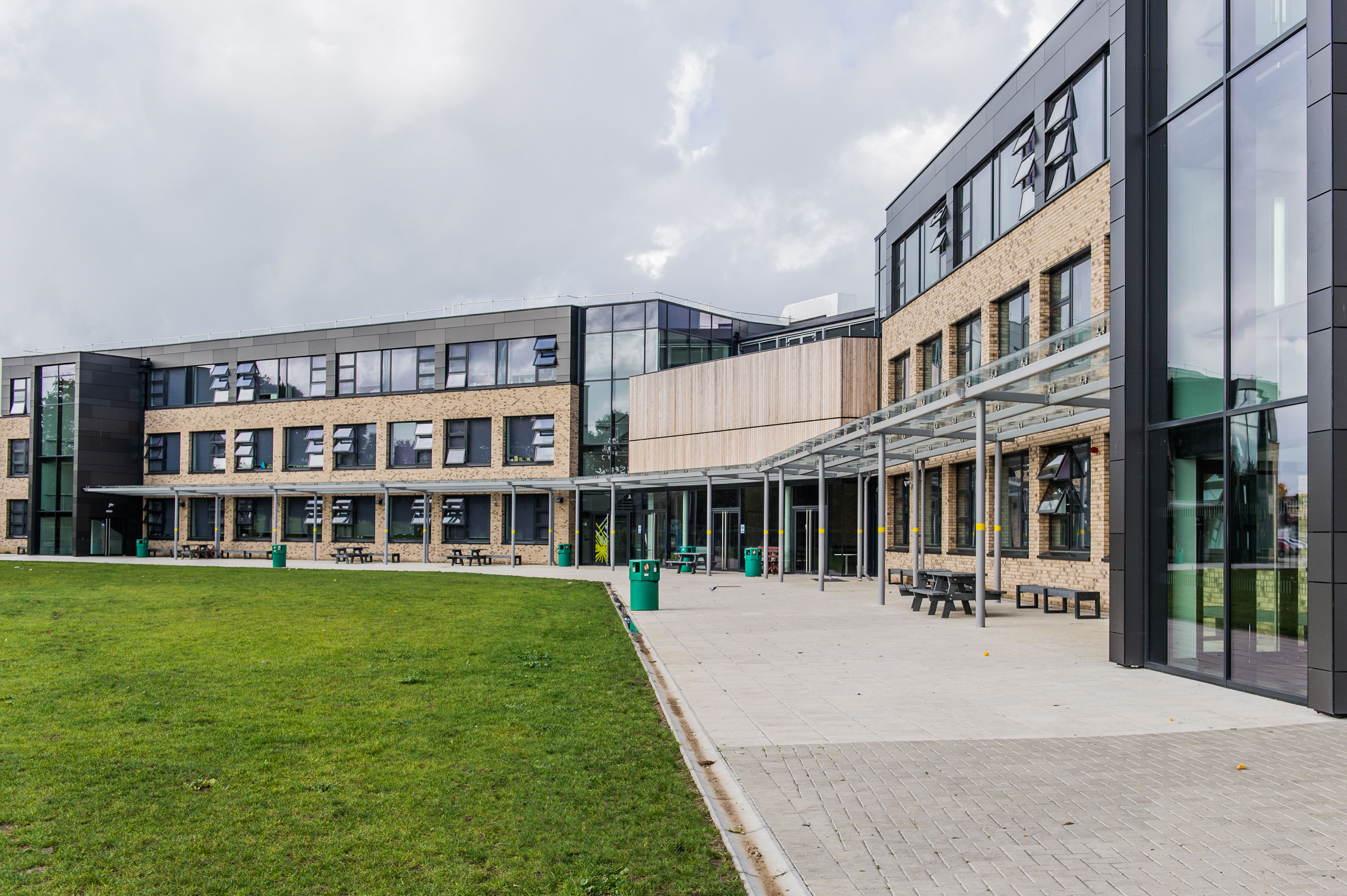 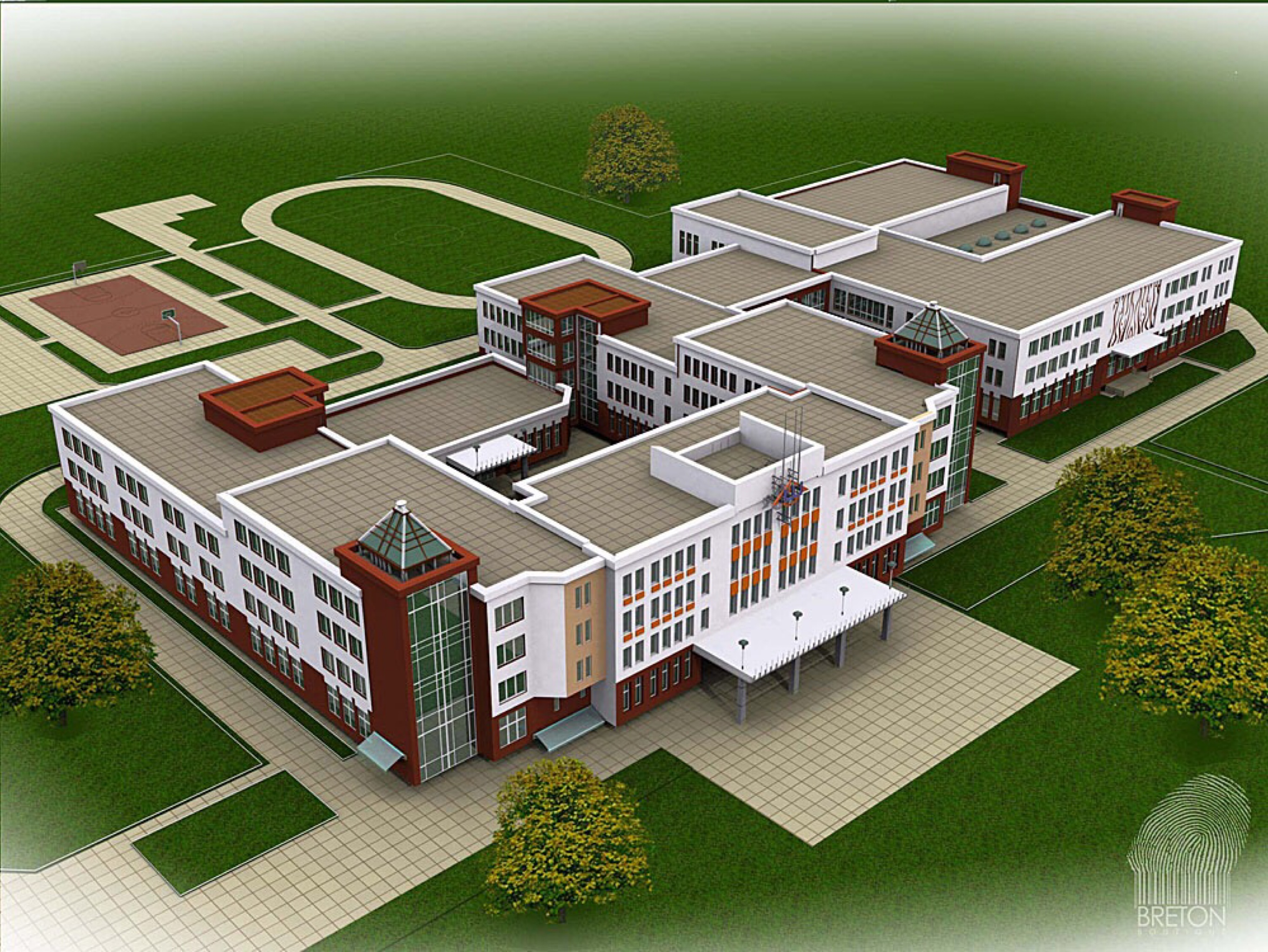 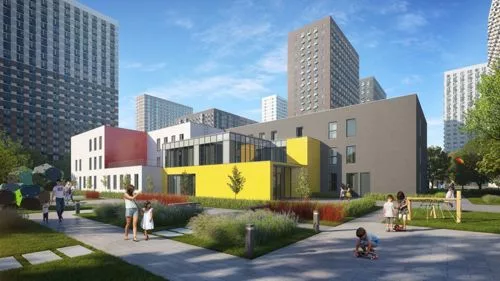 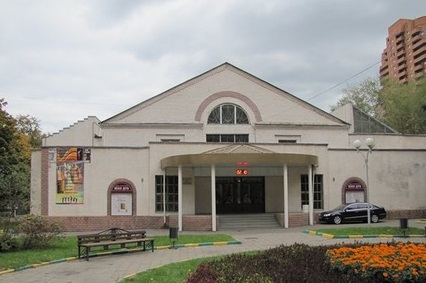 Строительство воспитательно-образовательного комплекса, включающий в себя среднюю образовательную школу  на 2100 мест и детский сад на 350 мест
 мкр. Опытное поле, вл. 10/2
2023 -2025 годы – 2 230 млн. руб.
Окончание работ– 2025 год
Результат: создание дополнительных мест для детей школьного и дошкольного возрастов (в том числе для детей ясельного возраста от 1,5 до 3 лет). Обеспечение местами и создание современных условий обучения для детей школьного и дошкольного возрастов, проживающих в микрорайонах Опытное поле, Ковровый и Белая дача.
Строительство средней образовательной школы на 2000 мест
мкр. Парковый
2023-2025 годы – 2 688,7 млн. руб.
Окончание работ– 2025 год
Результат: 100 % обеспечения местами общеобразовательной организации детей, проживающих в микрорайоне - новостройке Парковый. создание дополнительных мест, соответствующих современным стандартам образования, для детей городского округа Котельники Московской области
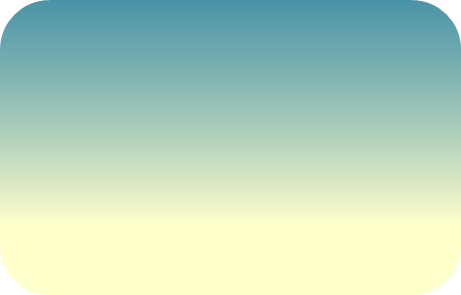 Строительство детского сада на 350 мест
мкр. Парковый
2023-2025 годы -221,2 млн. руб
Окончание работ – 2025 год
Результат: предоставление  дополнительных мест для детей дошкольного возраста, проживающих в мкр. Парковый, 100 % обеспечение детей местами в дошкольных учреждениях.
Контактная информация
Администрация городского округа Котельники Московской области
140055, Московская область, г. Котельники, ул. Дзержинское шоссе, д.5/4

8-495-554-45-08
8-495-559-31-11 (факс)

Управление финансов
8-495-559-97-55, 8-495-553-70-77
e-mail: fko.kotel@yandex.ru

График работы финансового органа: 9:00 - 18:00 пн-пт.
Часы приема: 15:00 – 18:00 пн-пт
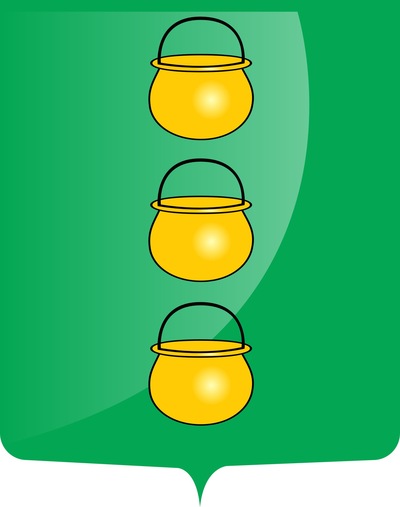 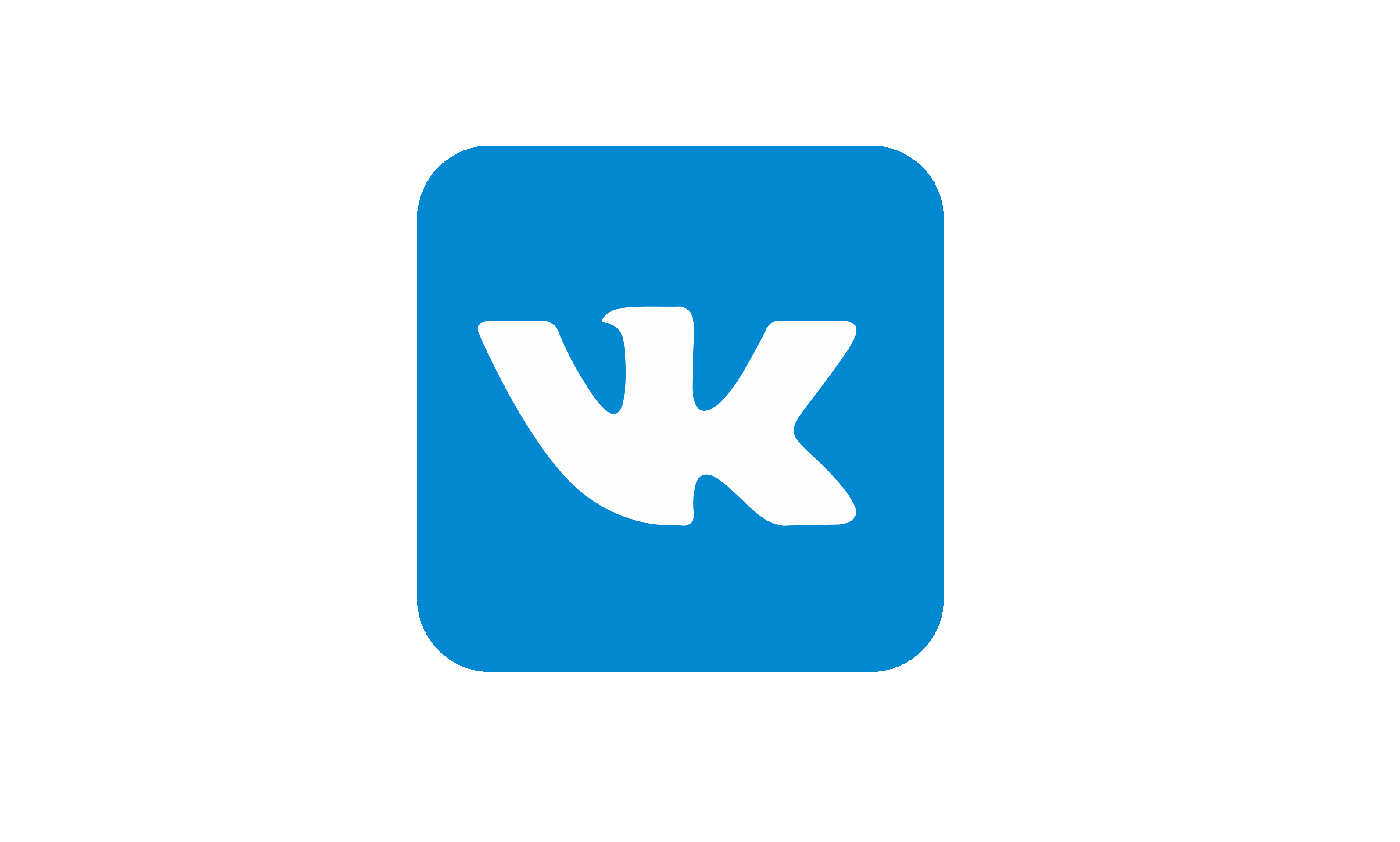 vk.com/club168993124